Anson County Comprehensive Transportation Plan (CTP)
Dominique Boyd, Roger Castillo
August 18, 2022
Anson County CTP
Title VI Question
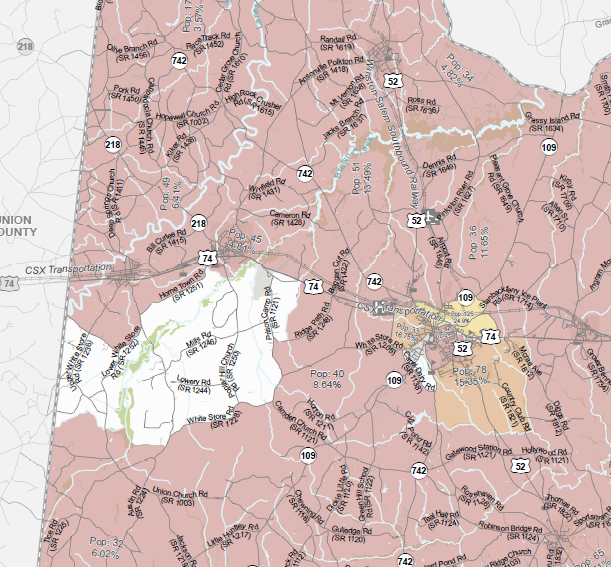 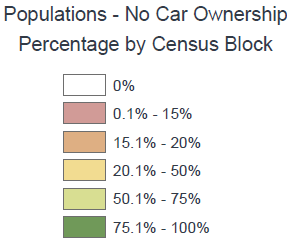 2
Anson County CTP
Socio-economic Data
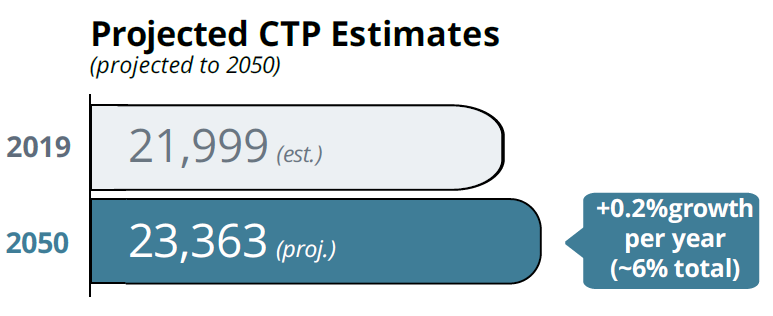 3
Anson County CTP
Survey is now LIVE!!
Will run until September 30th
Available in English and Spanish
Paper versions available
metroquestsurvey.com/AnsonCTP
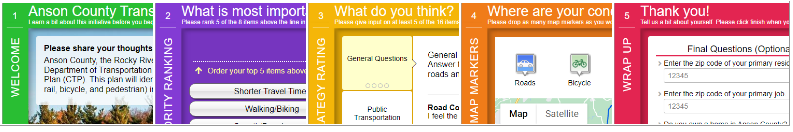 4
[Speaker Notes: https://demo.metroquestsurvey.com/sc5k5j]
Anson County CTP
Existing Bicycle/PedestrianFacilities
Bicycle Facilities include:
Bicycle Lanes
Separated Bike Facilities
Greenways/Multiuse Paths
5-foot paved shoulders (Bike Accommodation)
Pedestrian Facilities Include
Sidewalks
Greenways/Multiuse Paths
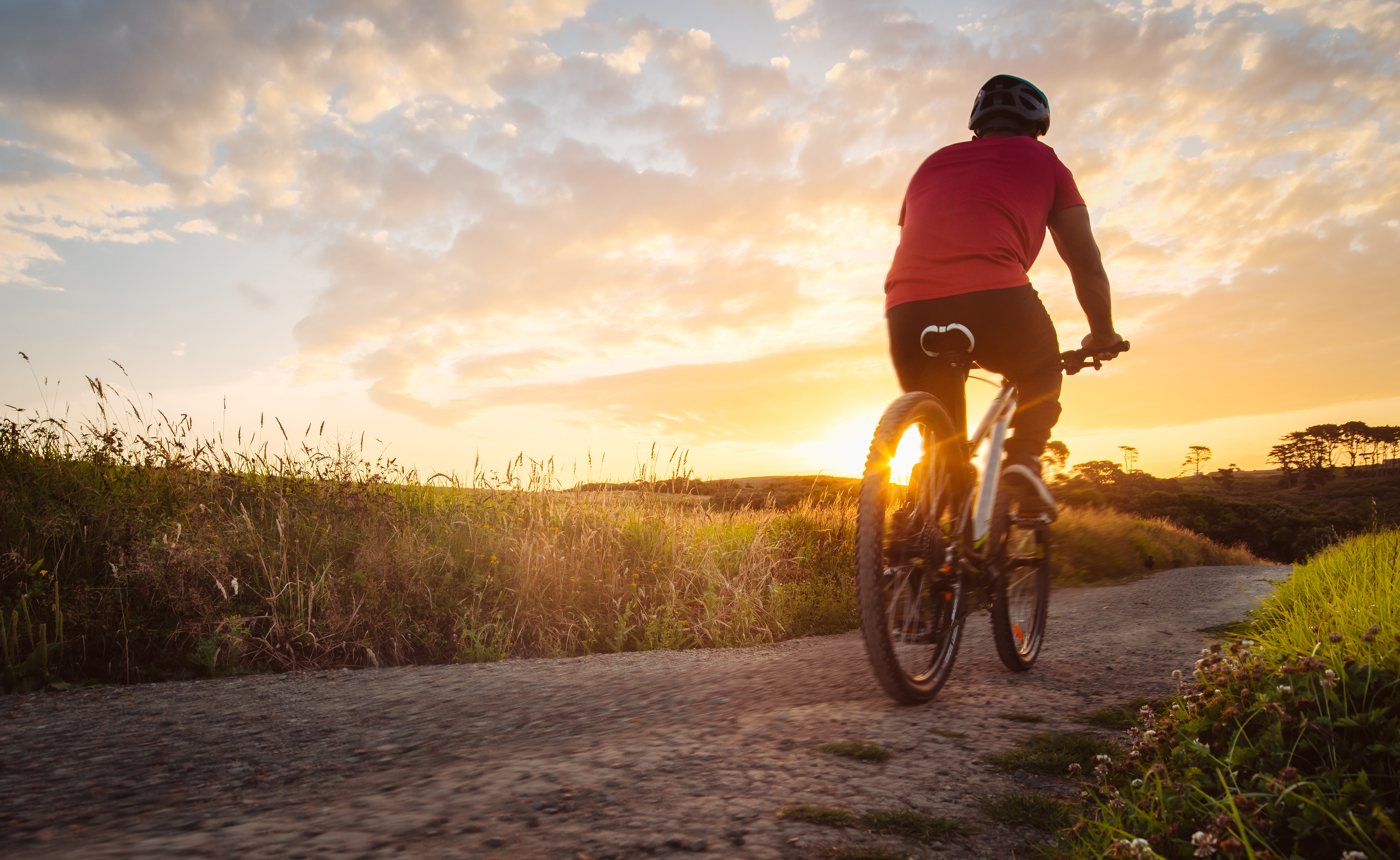 Anson County CTP
Existing Pedestrian (Wadesboro)
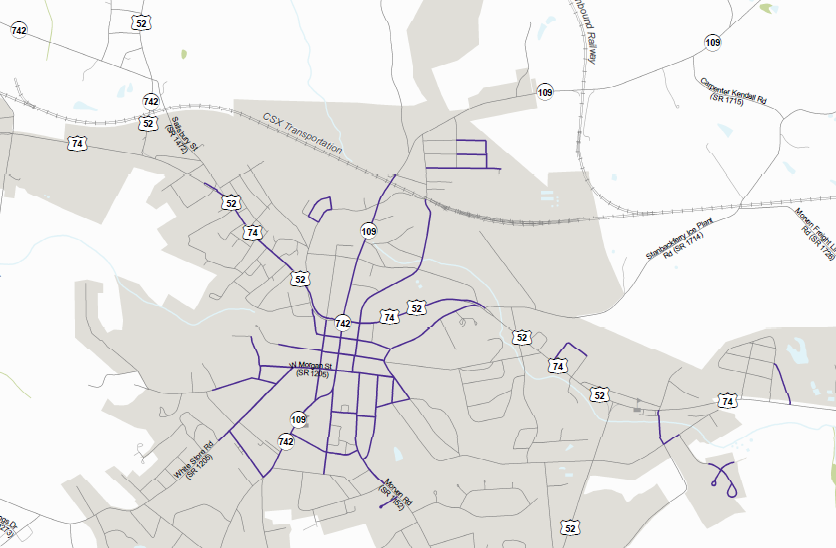 6
Anson County CTP
Existing Pedestrian (Continued)
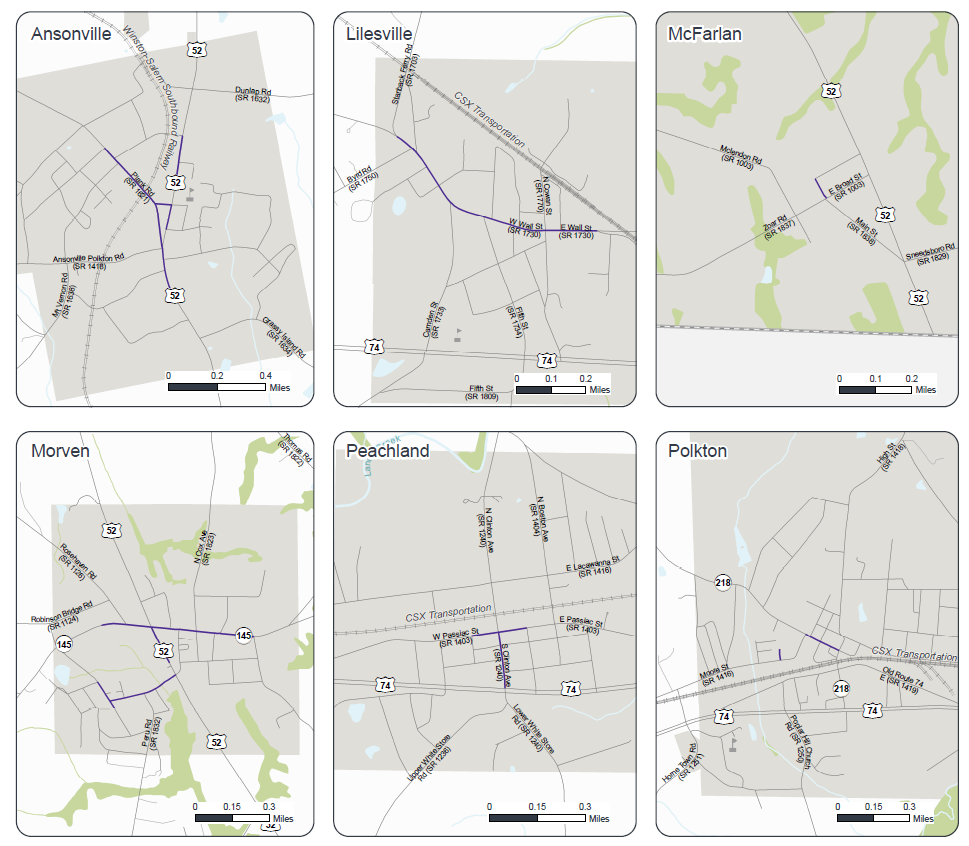 7
Anson County CTP
Bike and Pedestrian Crashes
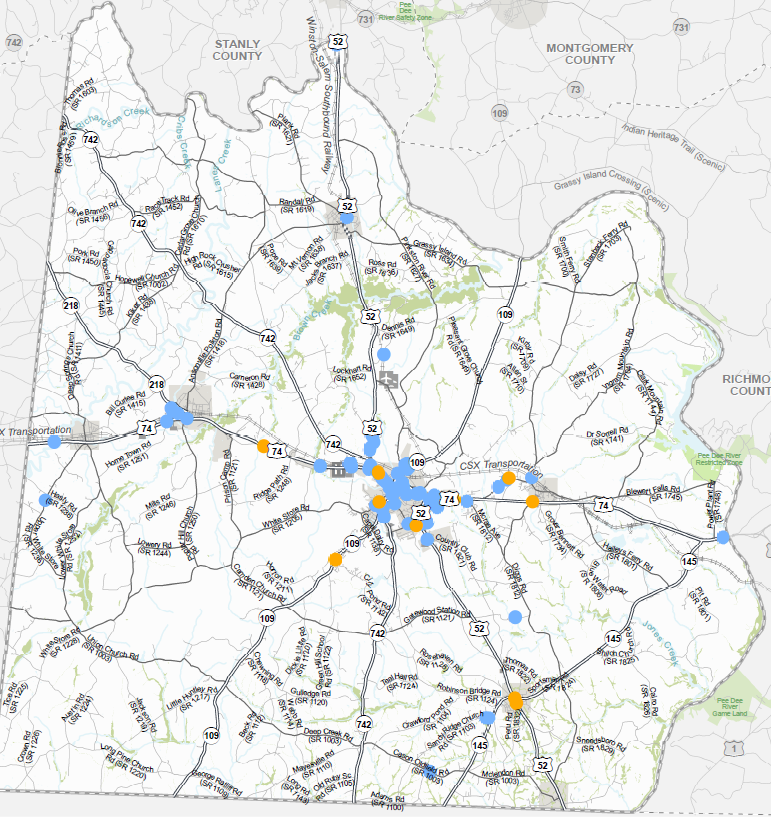 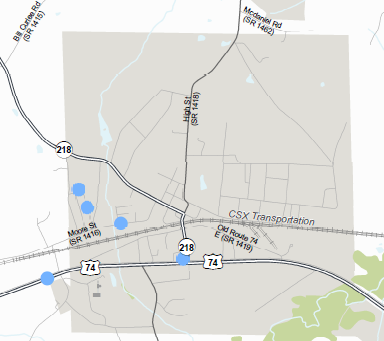 Polkton
Bicycle Crash
Pedestrian Crash
2007-2019
Anson County CTP
Bike and Pedestrian Crashes
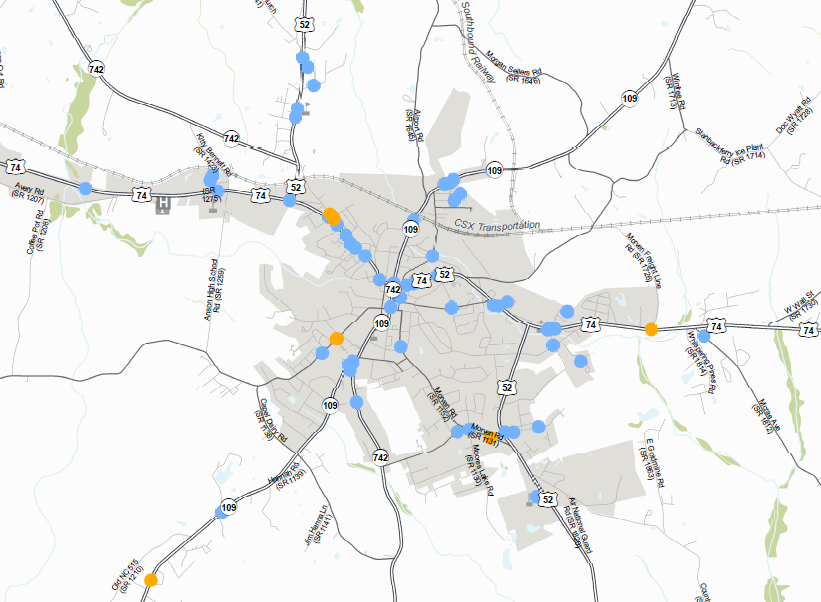 Wadesboro
Anson County CTP
Bicycle and Pedestrian Destinations
Destinations will help us establish connections.
Destinations such as schools, colleges, and government complexes are important.
Do you know of any other specific locations that people would like to travel to?
Community centers
Parks and recreational facilities
Popular businesses
Health Centers
10
Anson County CTP
DraftDestinations
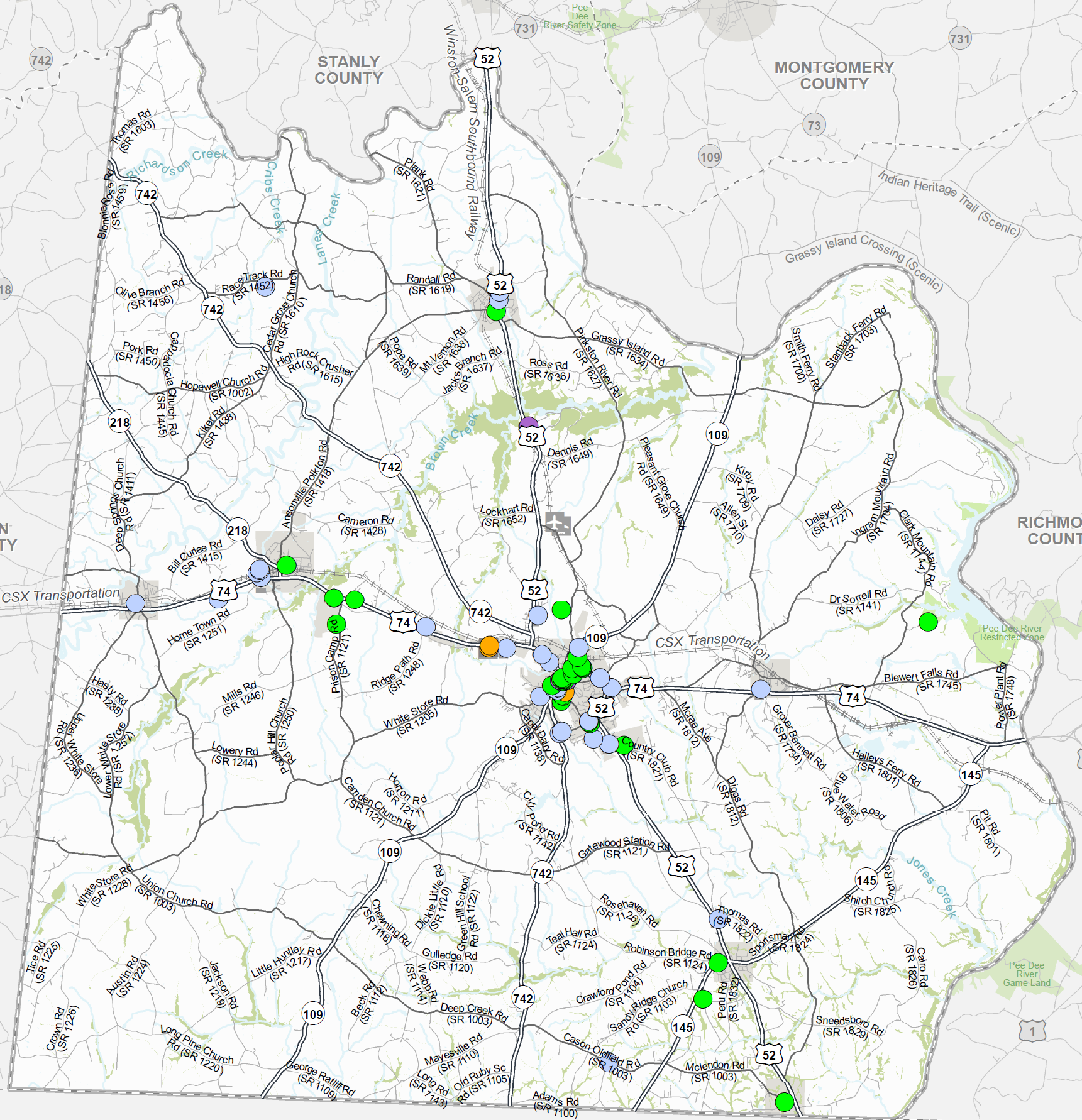 Schools/Colleges/Daycares
Government Office
Medical Facility
Museum
Library
Anson County CTP
DraftDestinations
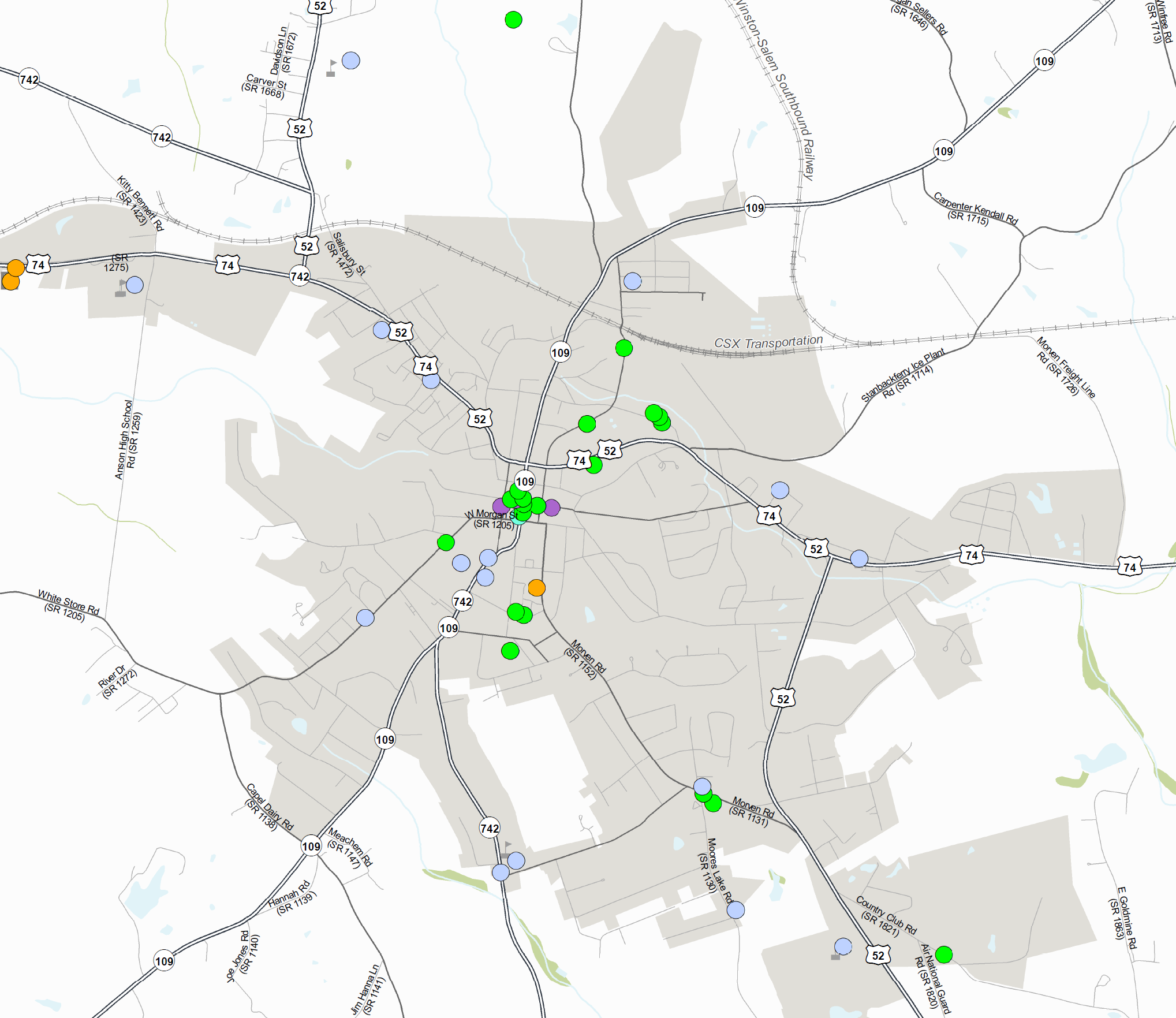 Wadesboro
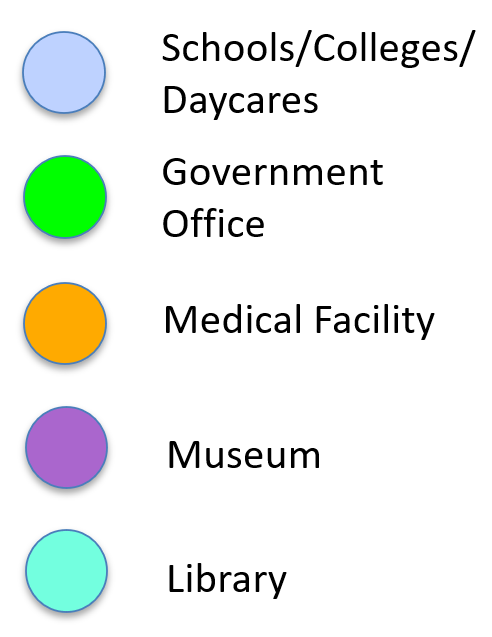 Anson County CTP
Contacts
NCDOT Transportation Planning Division (TPD)
Dominique Boyd, dlboyd1@ncdot.gov,                  (919)-707-0932	(Project Manager)
Roger Castillo, ricastillo@ncdot.gov, (919) 707-0942 (Project Engineer)

Rocky River Rural Planning Organization (RPO)
Lee Snuggs, lsnuggs@rockyriverrpo.org, 			(704) 986-3871
13
QUESTIONS
14